Тест по творчеству И. А. Бунина и А. И. Куприна
11 класс
Кому из писателей была присуждена Нобелевская премия?
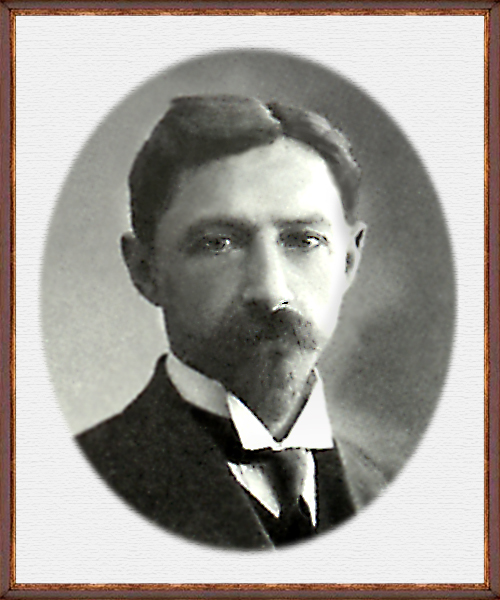 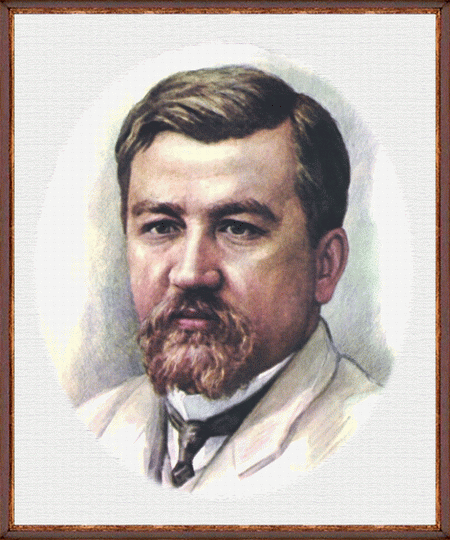 И. А. Бунин
А. И. Куприн
Какой рассказ о любви не принадлежит перу Бунина?
«Солнечный удар»
«Лёгкое дыхание»
«Тёмные аллеи»
«Гранатовый браслет»
Основные проблемы творчества Бунина (исключить лишнее)
Любовь
Революция
Смерть
Память о России
Кому из писателей принадлежит дневник «Окаянные дни»?
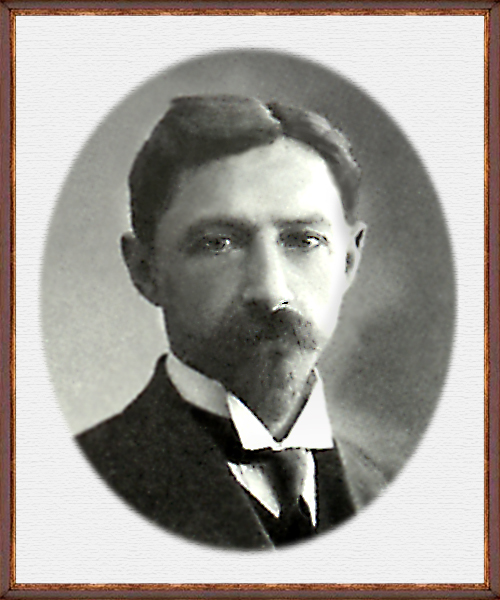 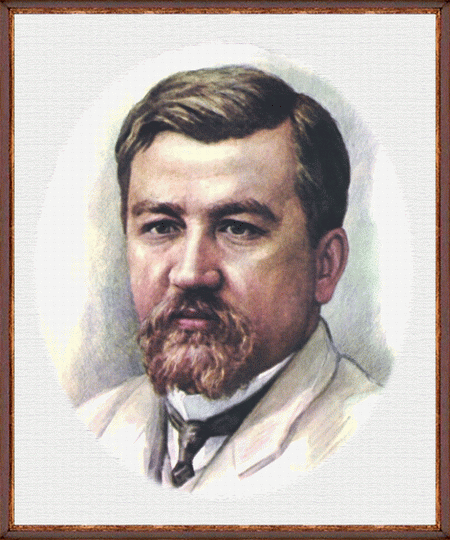 И. А. Бунин
А. И. Куприн
В каком произведении герой считает «гордыми призваниями человека» науку, искусство и свободный физический труд?
«Господин из Сан-Франциско»
«Поединок»
«Олеся»
«Чистый понедельник»
Кто из героев произведений Куприна в своём монологе несколько раз повторяет евангельское «Да святится имя твоё»? Кому адресованы эти слова?
Желтков - Богу
Ромашов - Шурочке
Желтков – Вере Шеиной
Отметьте произведения Бунина, главной темой которых является любовь
«Чистый понедельник»
«Господин из Сан-Франциско»
«Лёгкое дыхание»